Allegato "E"
UTENTE
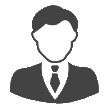 OPZIONE B
OPZIONE A
INOLTRO RICHIESTA
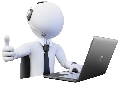 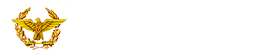 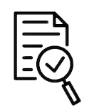 OPZIONE 1
OPZIONE 2
STEP 1
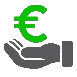 FORMULAZIONE RICHIESTA
PRESSO OPS
(RISERVATA AL PERONALE DELL’ESERCITO)
RICEZIONE  RICHIESTA E VERIFICA REQUISITI
PRESSO SME
VERIFICA REQUISITI
COMUNICAZIONE DI ACCETTAZIONE E RICHIESTA PAGAMENTO
COMUNICAZIONE DI NON ACCETTAZIONE  DELLA RICHIESTA
PAGAMENTO
STEP 1
SPEDIZIONE DELLE CARTE ALL’UTENTE
STEP 2
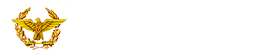 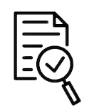 VERIFICA ATTESTAZIONE DI PAGAMENTO
VERIFICA ATTESTAZIONE DI PAGAMENTO
EMISSIONE/INVIO TRAMITE E-MAIL DELLA TESSERA PROVVISORIA
EMISSIONE E STAMPA  
CARTA ESERCITO/AMICI DELL’ESERCITO
ESITO NEGATIVO
ESITO POSITIVO
ESITO NEGATIVO
INVIO ATTESTAZIONE DI PAGAMENTO
 (CON MAGGIORAZIONE
 PER COSTI DI SPEDIZIONE)
ESITO POSITIVO
CARTACEA INVIATA A SME
(PER TUTTA L’UTENZA)
TRAMITE SITO EINET AG-GATE 
(RISERVATA AL PERONALE DELL’ESERCITO)
EMISSIONE/INVIO TRAMITE E-MAIL DELLA TESSERA PROVVISORIA A CURA DEL DIRETTORE DELL’OPS
COMUNICAZIONE DI NON ACCETTAZIONE DELLA RICHIESTA
STEP 2b
STEP 2a
INVIO  A SME
 ATTESTAZIONE DI PAGAMENTO  
(CON MAGGIORAZIONE
 PER COSTI DI SPEDIZIONE)
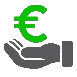 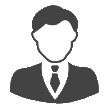 STEP 3b
STEP 3a
STEP 4
STEP 4
STEP 4
STEP 5
STEP 5
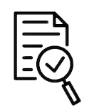 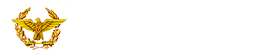 STEP 6
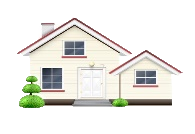 STEP 6
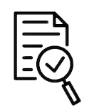 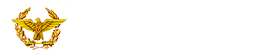 STEP 7
STEP 8